Marktverkenning
Begrippen
 Empathy map
 Pains en gains
 Missie
 Visie
 3P’s (People, planet, profit)
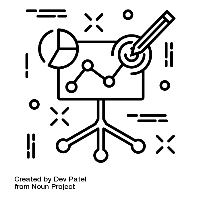 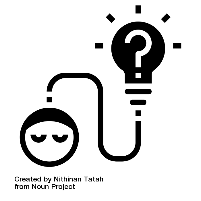 IBS Thema
 De nieuwe economie
 Marktverkenning
 Financiën
 Projectmanagement
 De verborgen impact
 Ondernemen
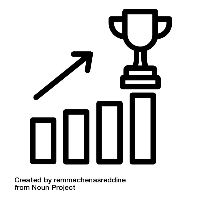 IBS Toetsing
 Kennistoets
 Ondernemingsplan
 Vlog
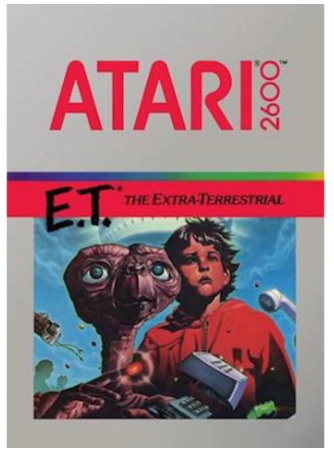 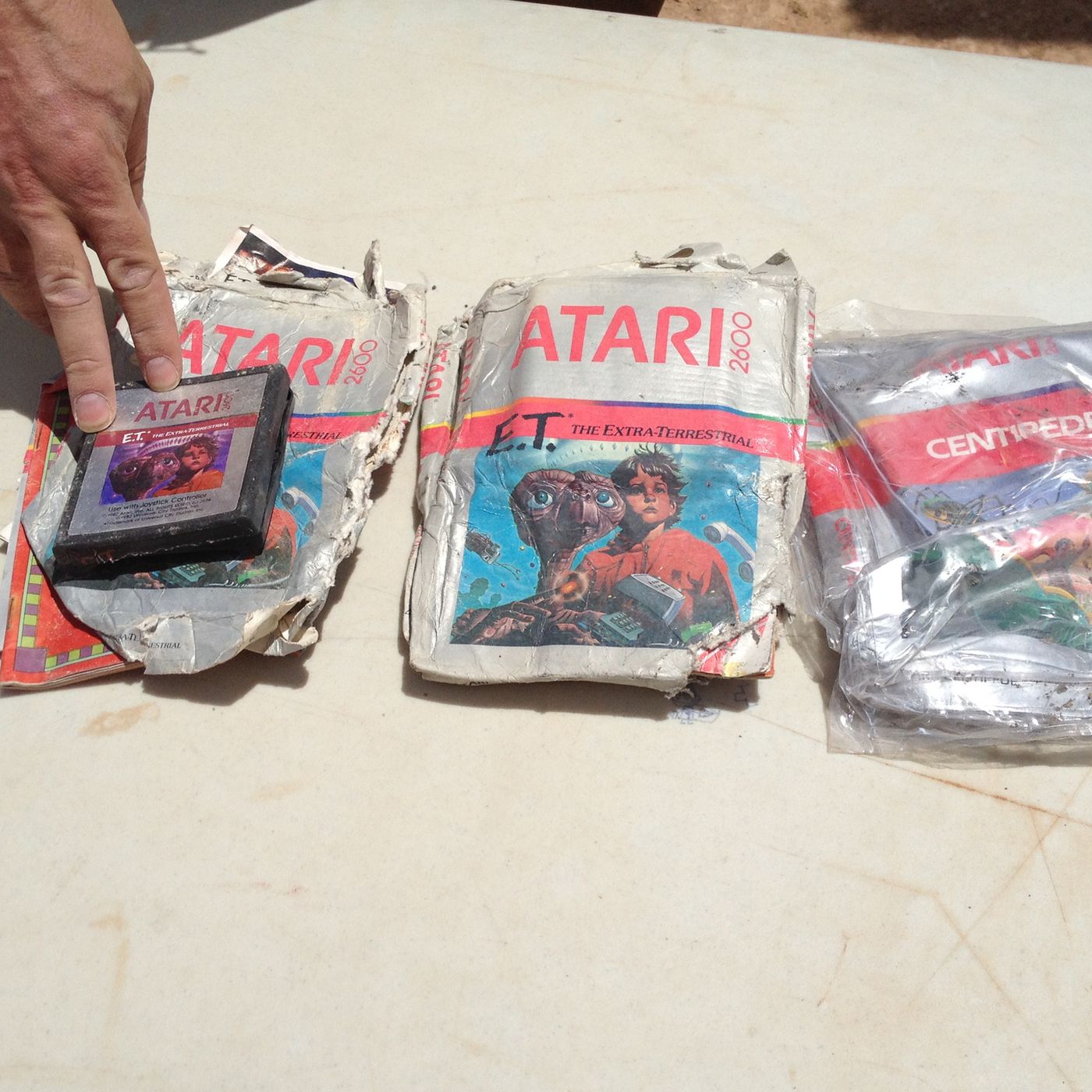 E.T. the Extra-Terrestrial
Bedrijf: Atari
Geïntroduceerd in: 1982
Wat is het: Video game
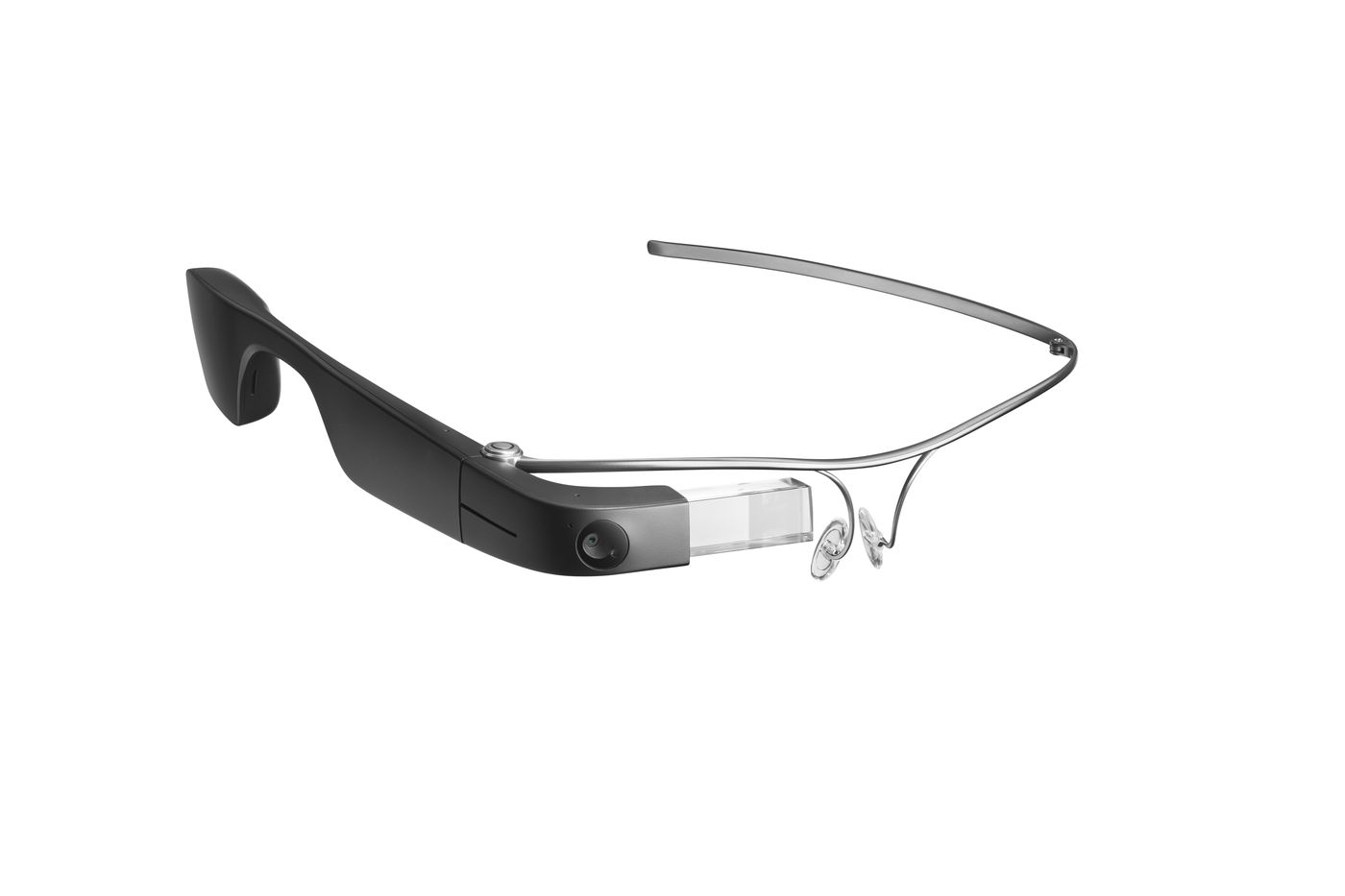 Google Glass
Bedrijf: Google
Geïntroduceerd in: 2013
Wat is het: Wearable technology
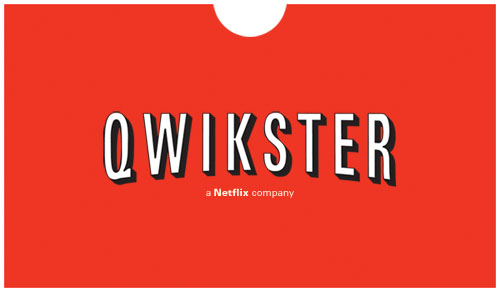 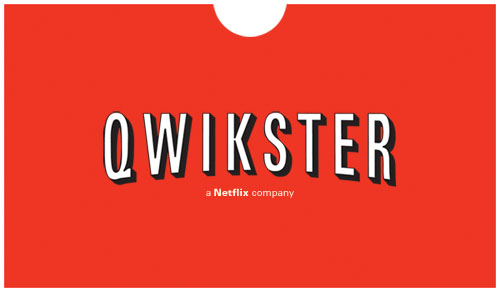 Qwikster
Bedrijf: 
Geïntroduceerd in: 2011
Wat is het: DVD verhuur dienst
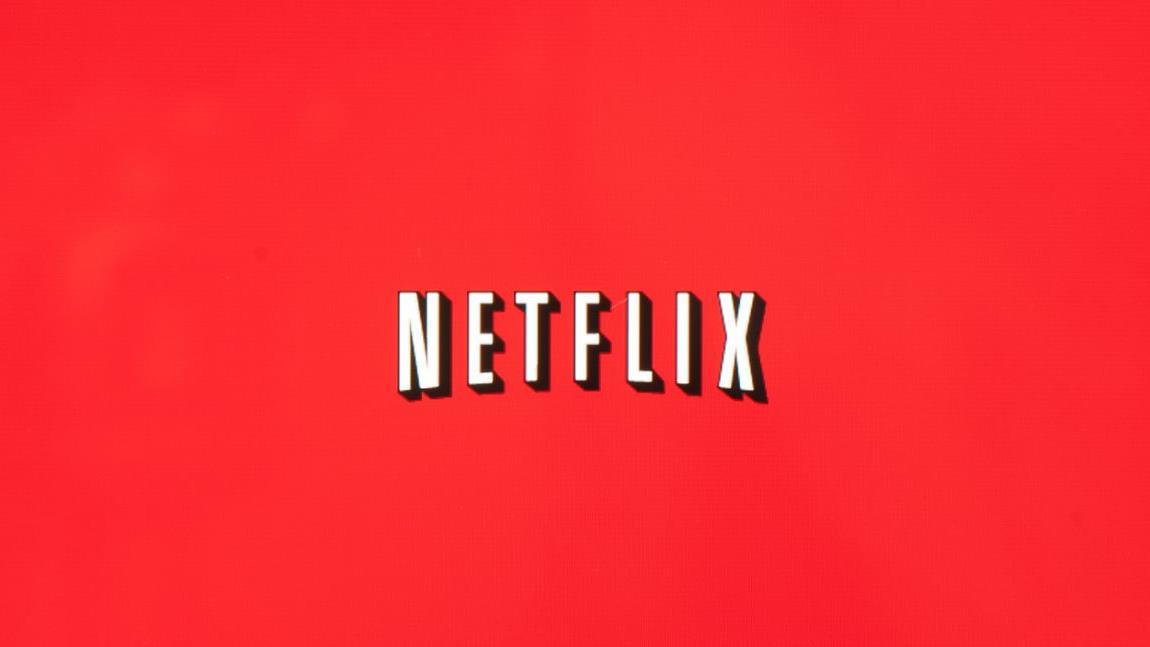 Qwikster
Bedrijf: Netflix
Geïntroduceerd in: 2011
Wat is het: Streaming dienst
Empathy map
[Speaker Notes: Eerst:
De jobs zijn de taken die moeten worden gedaan, problemen die moeten worden opgelost of behoeften die moeten worden vervuld. Het kunnen meerdere jobs zijn en niet alle jobs hoeven even belangrijk te zijn
De pain zijn de onplezierige neveneffecten of bijkomstigheden zoals kosten, negatieve emoties of risico’s. (ook hier niet alles is even belangrijk)
De gain is de uitkomst die klant wil, verwacht of verrast door zou zijn. Denk hierbij aan kosten besparing, positieve emotie, gebruiksgemak, sociale status enz. (ook hierbij zit een waarderingselement)

Daarna:
Hoe past jouw product/dienst bij de behoefte van de klant. Wat is jouw toegevoegde waarde? Wat is jouw ‘Waarde Propositie’.

https://robertvaneekhout.nl/2018/06/het-value-proposition-canvas-ontwerp-de-perfecte-waardepropositie]
Opdracht
De ‘gain’ is de uitkomst die klant wil, verwacht of verrast door zou zijn. Denk hierbij aan kosten besparing, positieve emotie, gebruiksgemak, sociale status enz.
Welke ‘gain’ hoopt jullie klant te bereiken?

De ‘pain’ zijn de onplezierige neveneffecten of bijkomstigheden zoals kosten, negatieve emoties of risico’s. 
Welke ‘pain’ zal jullie klant gaan ervaren?
[Speaker Notes: Eerst:
De jobs zijn de taken die moeten worden gedaan, problemen die moeten worden opgelost of behoeften die moeten worden vervuld. Het kunnen meerdere jobs zijn en niet alle jobs hoeven even belangrijk te zijn
De pain zijn de onplezierige neveneffecten of bijkomstigheden zoals kosten, negatieve emoties of risico’s. (ook hier niet alles is even belangrijk)
De gain is de uitkomst die klant wil, verwacht of verrast door zou zijn. Denk hierbij aan kosten besparing, positieve emotie, gebruiksgemak, sociale status enz. (ook hierbij zit een waarderingselement)

Daarna:
Hoe past jouw product/dienst bij de behoefte van de klant. Wat is jouw toegevoegde waarde? Wat is jouw ‘Waarde Propositie’.]
Opdracht
Hoe vergroot jullie product / dienst de ‘gain’ van jullie klant

Hoe verlicht jullie product / dienst de ‘pain’ van jullie klant?
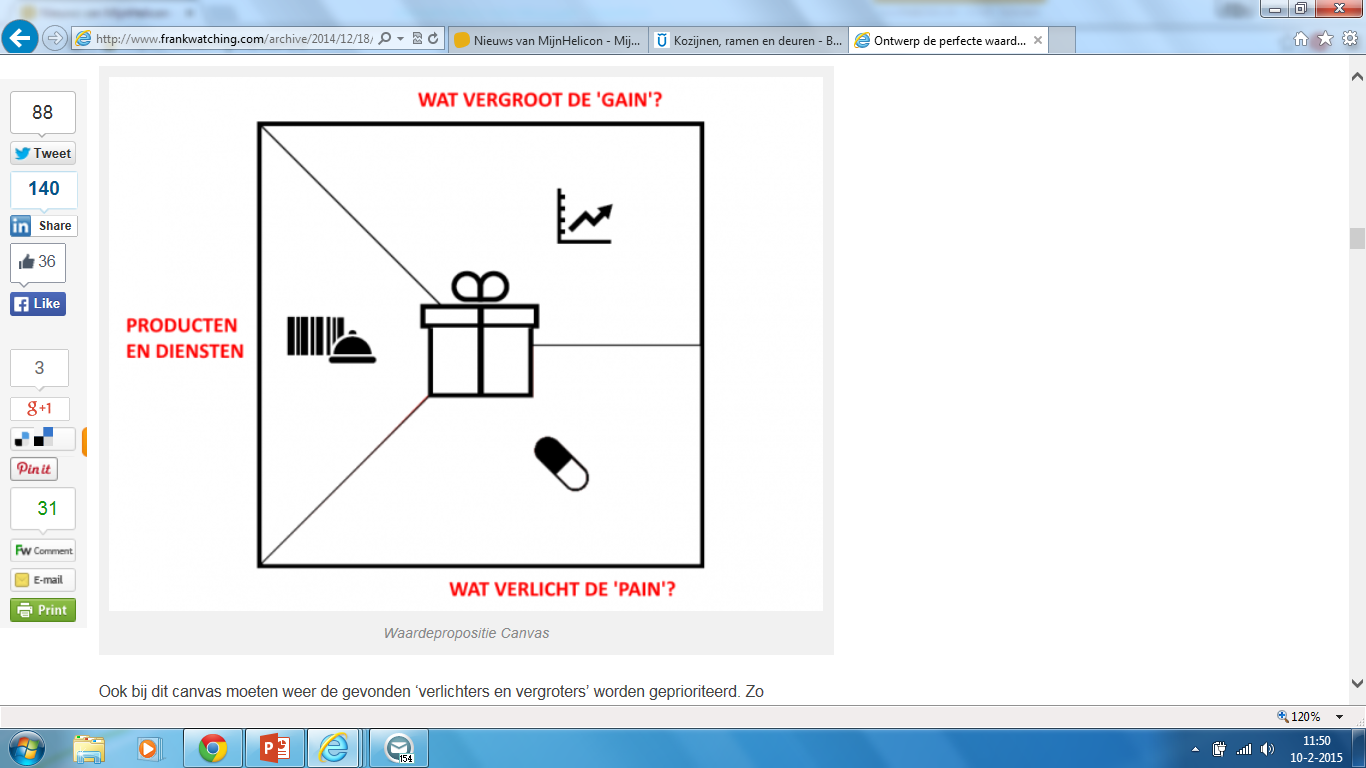 [Speaker Notes: Eerst:
De jobs zijn de taken die moeten worden gedaan, problemen die moeten worden opgelost of behoeften die moeten worden vervuld. Het kunnen meerdere jobs zijn en niet alle jobs hoeven even belangrijk te zijn
De pain zijn de onplezierige neveneffecten of bijkomstigheden zoals kosten, negatieve emoties of risico’s. (ook hier niet alles is even belangrijk)
De gain is de uitkomst die klant wil, verwacht of verrast door zou zijn. Denk hierbij aan kosten besparing, positieve emotie, gebruiksgemak, sociale status enz. (ook hierbij zit een waarderingselement)

Daarna:
Hoe past jouw product/dienst bij de behoefte van de klant. Wat is jouw toegevoegde waarde? Wat is jouw ‘Waarde Propositie’.]
Missie - Visie
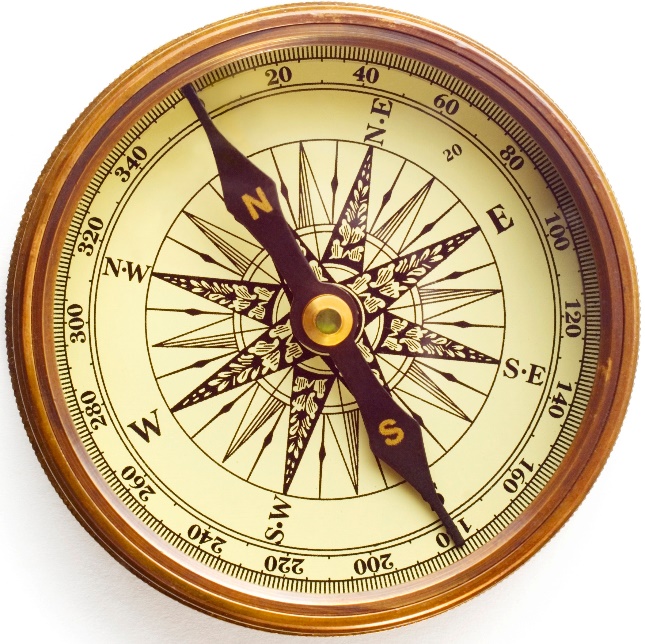 Wat is missie en visie?
Missie
De missie is een kort statement over het bestaansrecht van uw organisatie. 

De missie beantwoordt deze 4 vragen:
Wie zijn we?
Wat doen we?
Voor wie doen we dat?
Hoe doen we dat?
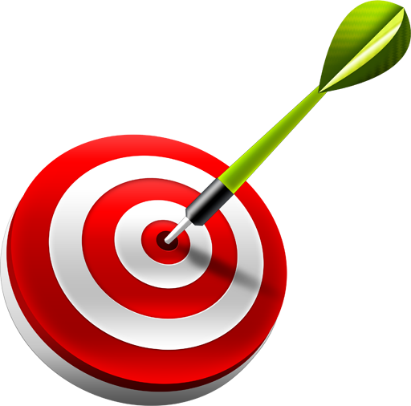 Wat is missie en visie?
Visie
Een kort en helder antwoord op de vraag: 
		Hoe zien wij onszelf in de wereld van morgen?

Hoe ziet de omgeving van onze organisatie er in de verre toekomst uit?
Wat willen we als organisatie tegen die tijd bereikt hebben?
Langs welke weg gaan we die positie bereiken?
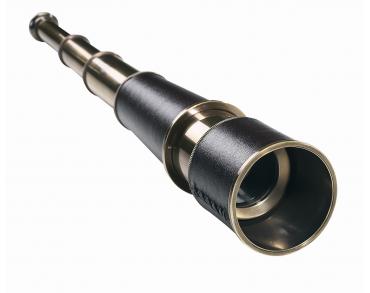 Wat is missie en visie?
Opdracht
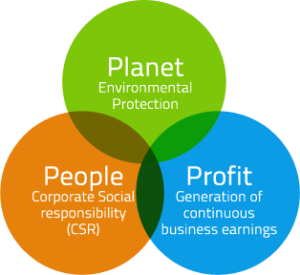 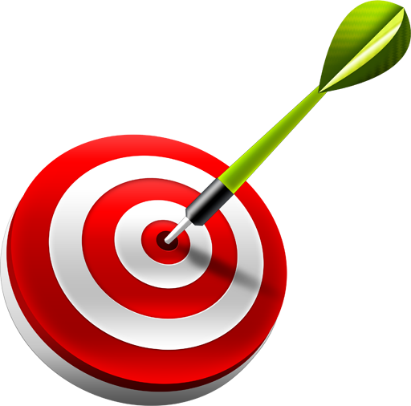 De missie is een kort statement over het bestaansrecht van uw organisatie. 
 
Omschrijf de missie van jullie bedrijf. Hierin verwerk je minimaal: 
De 3 P’s
Het ‘thema’ waarop jullie bedrijf de focus legt.

De ‘visie’ Een kort en helder antwoord op de vraag: “Hoe zien wij onszelf in de wereld van morgen?”
Omschrijf de visie van jullie bedrijf.
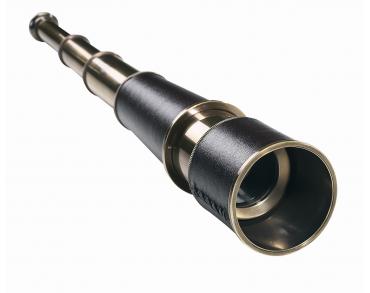